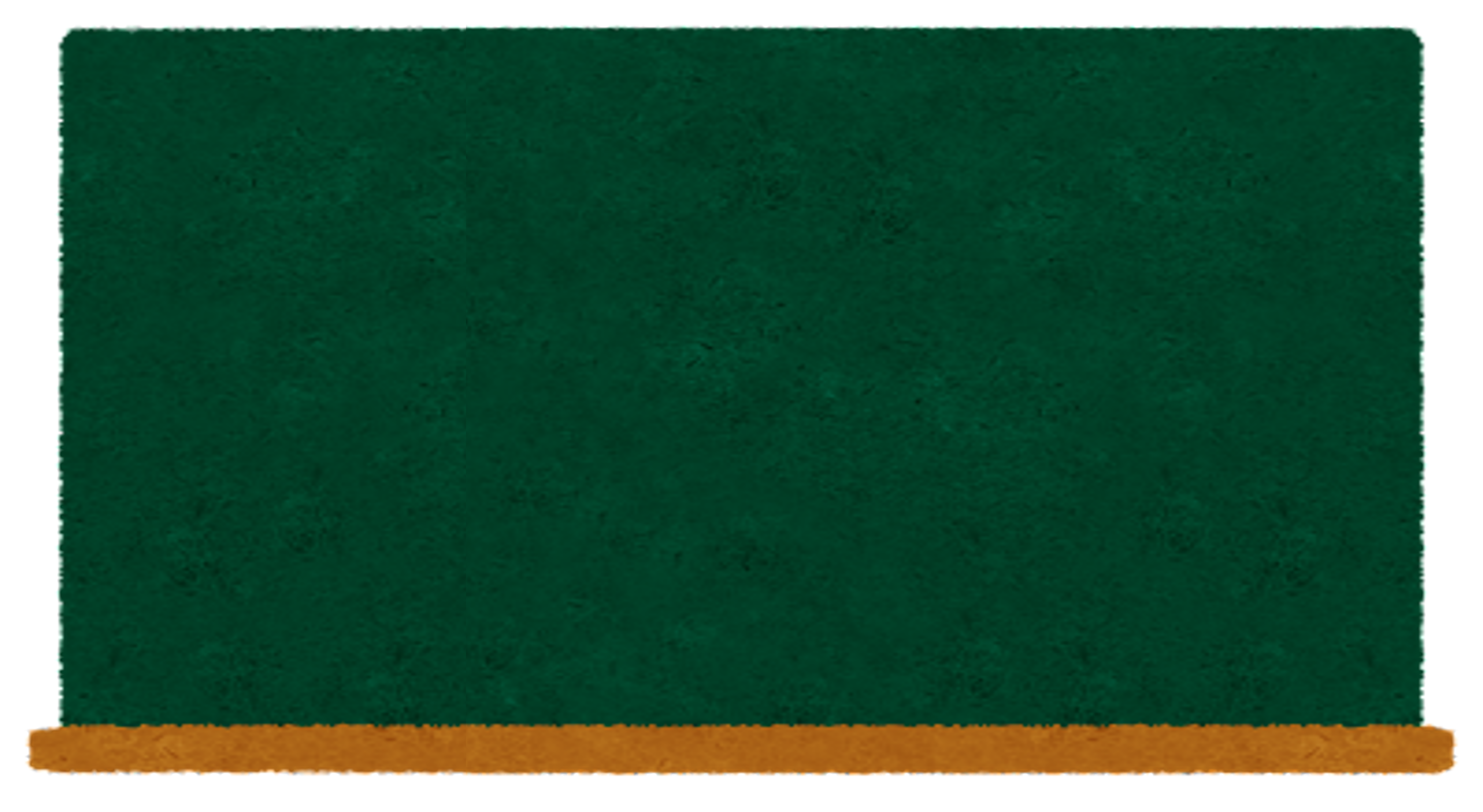 食べ物クイズ
～キノコ類編～（全○問）
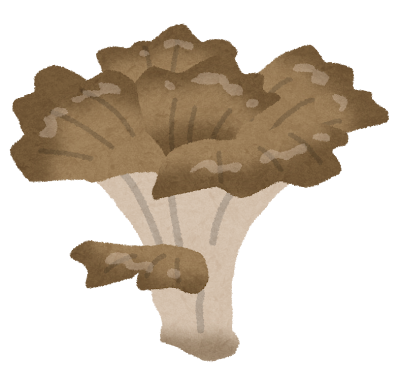 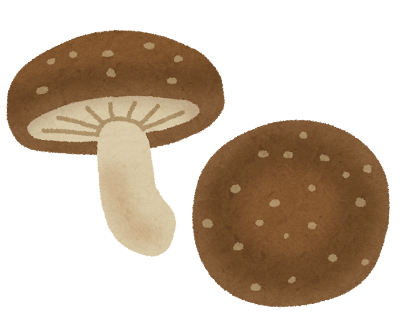 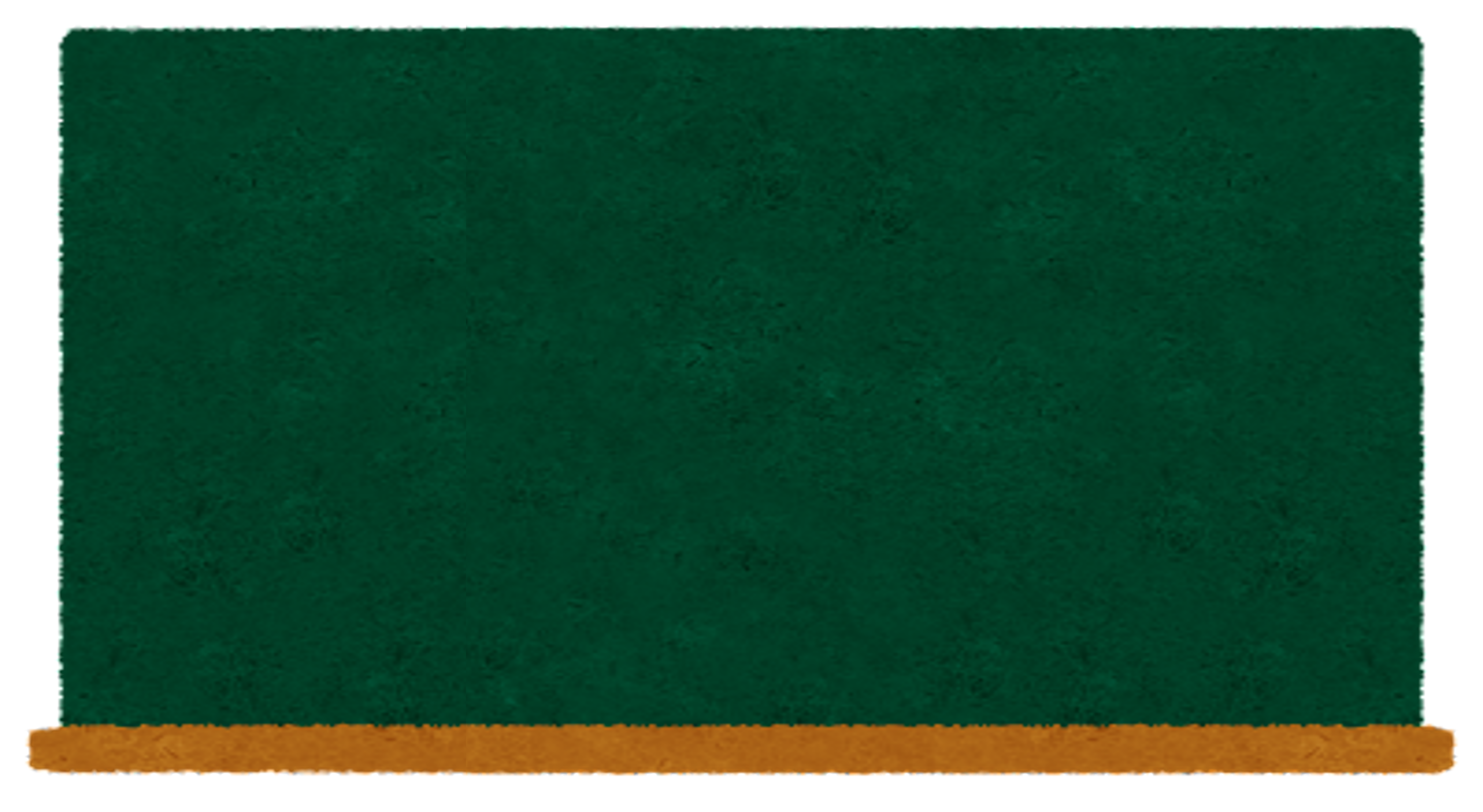 第１問
きのこの中でもしいたけは、食物繊維が豊富でノンカロリー。
最近の研究では免疫力を高める効果もあることがわかりました。
また、カルシウムの吸収を助けるビタミンＤのもとになる成分も
あります。さて、その成分はあることをするとビタミンＤに変身する
のですが、それはどんなことでしょう？
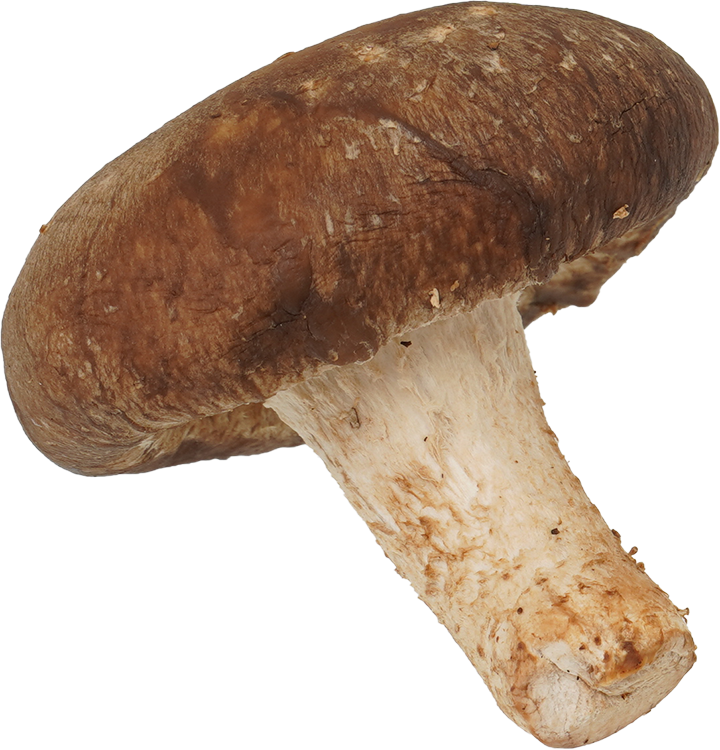 ①水で洗う

②日光で干す

③煮る
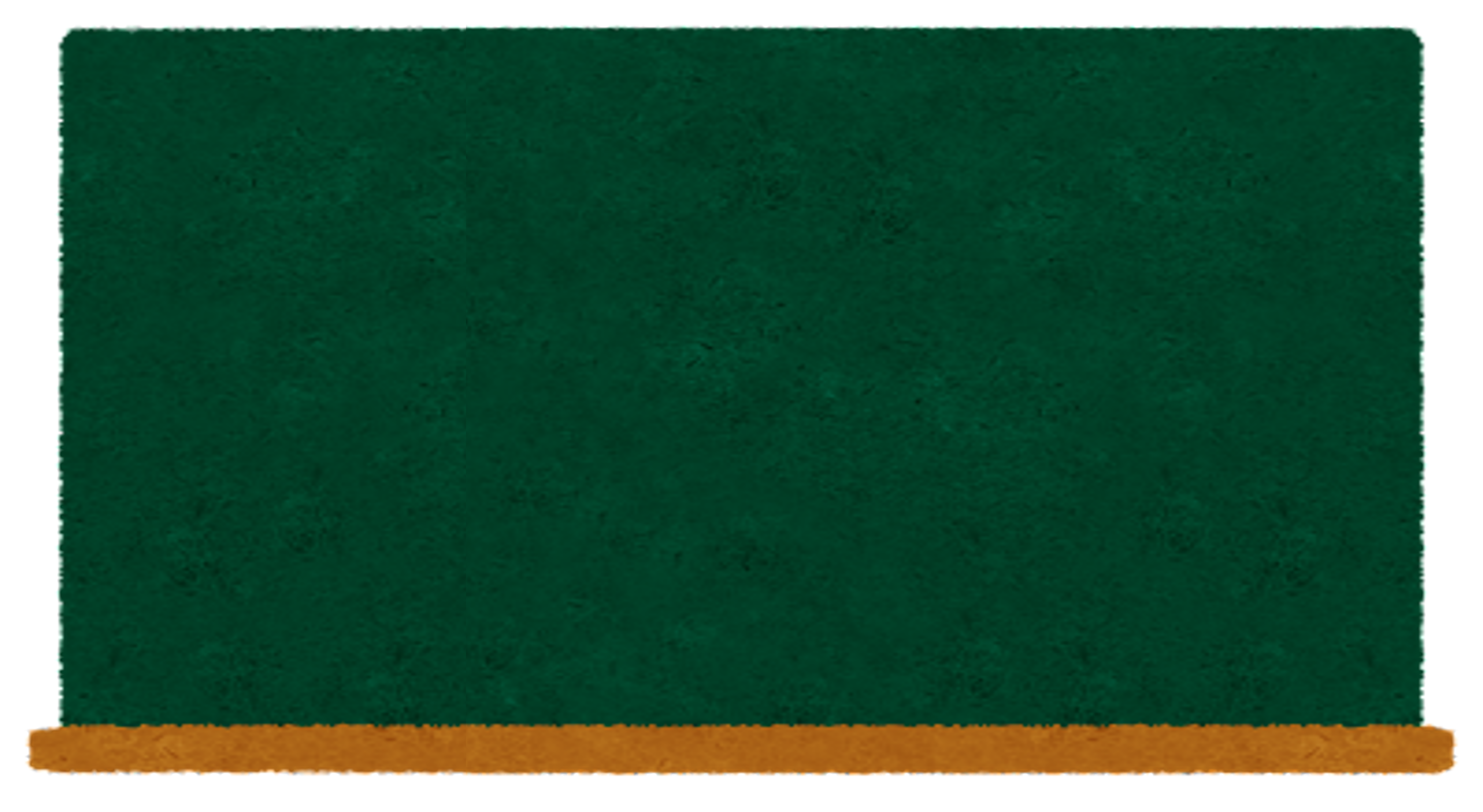 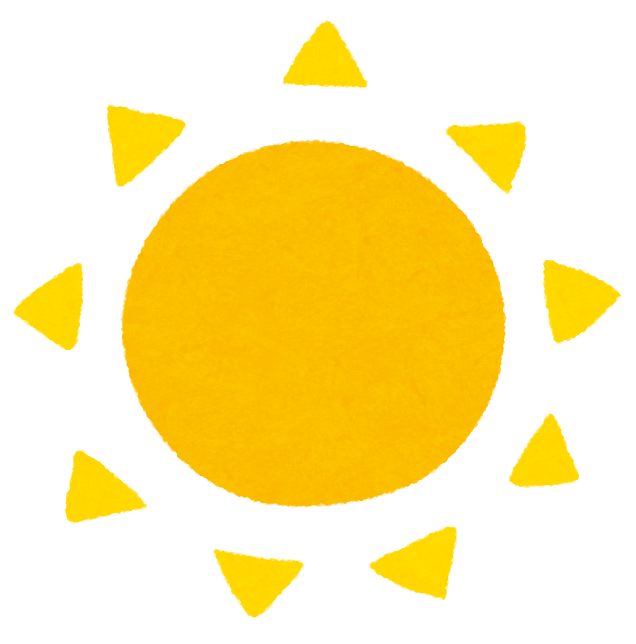 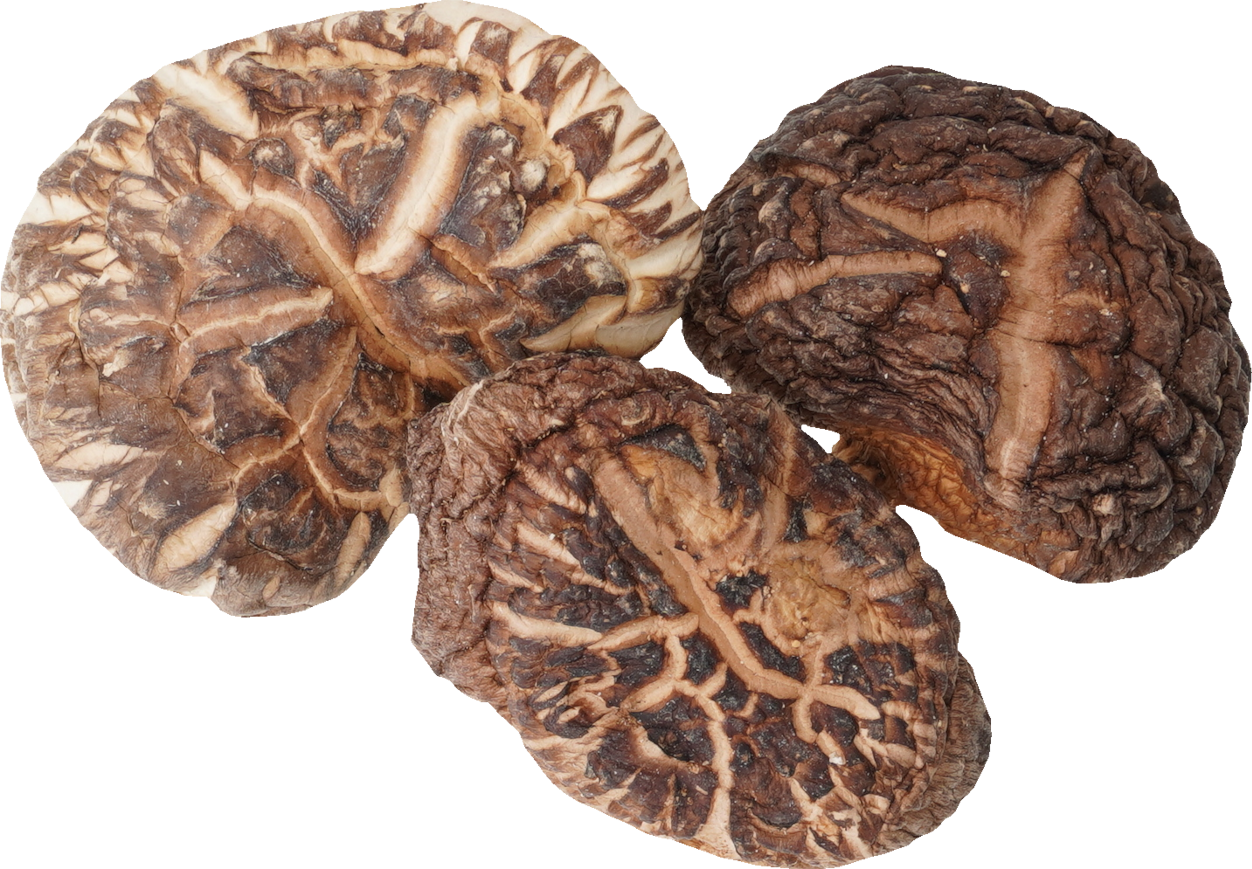 答え　②
しいたけに含まれるエルゴステロールは、紫外線を浴びると
ビタミンＤになります。
最近の干ししいたけは、電気乾燥が多くなっているため、
食べる前に３０分から１時間くらい天日に干すのがよいでしょう。また、干ししいたけを水でもどす理想的な温度は氷温（０℃）ですが、家庭では冷蔵庫の中でもどすのがベストです。甘味とうま味が増します。
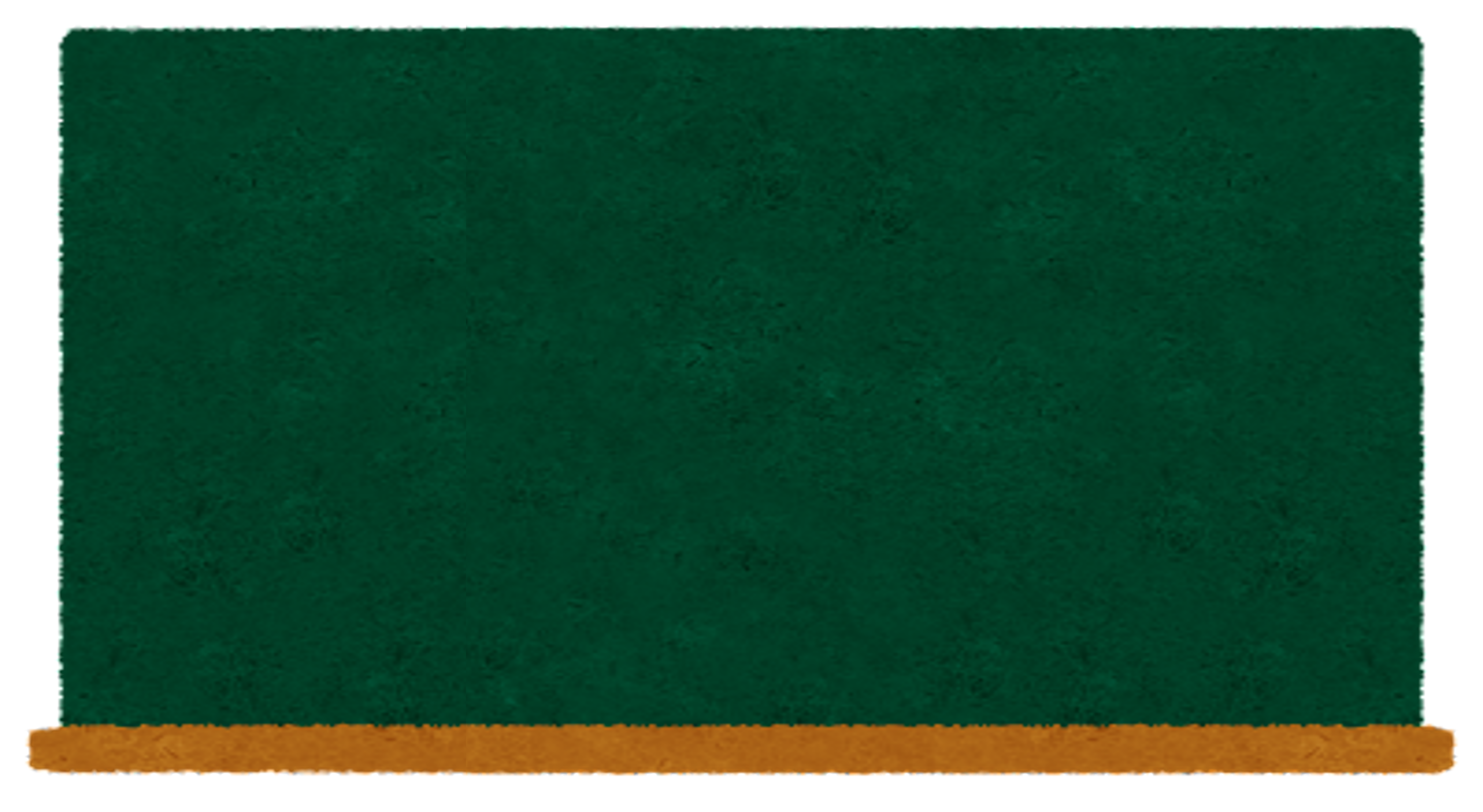 第２問
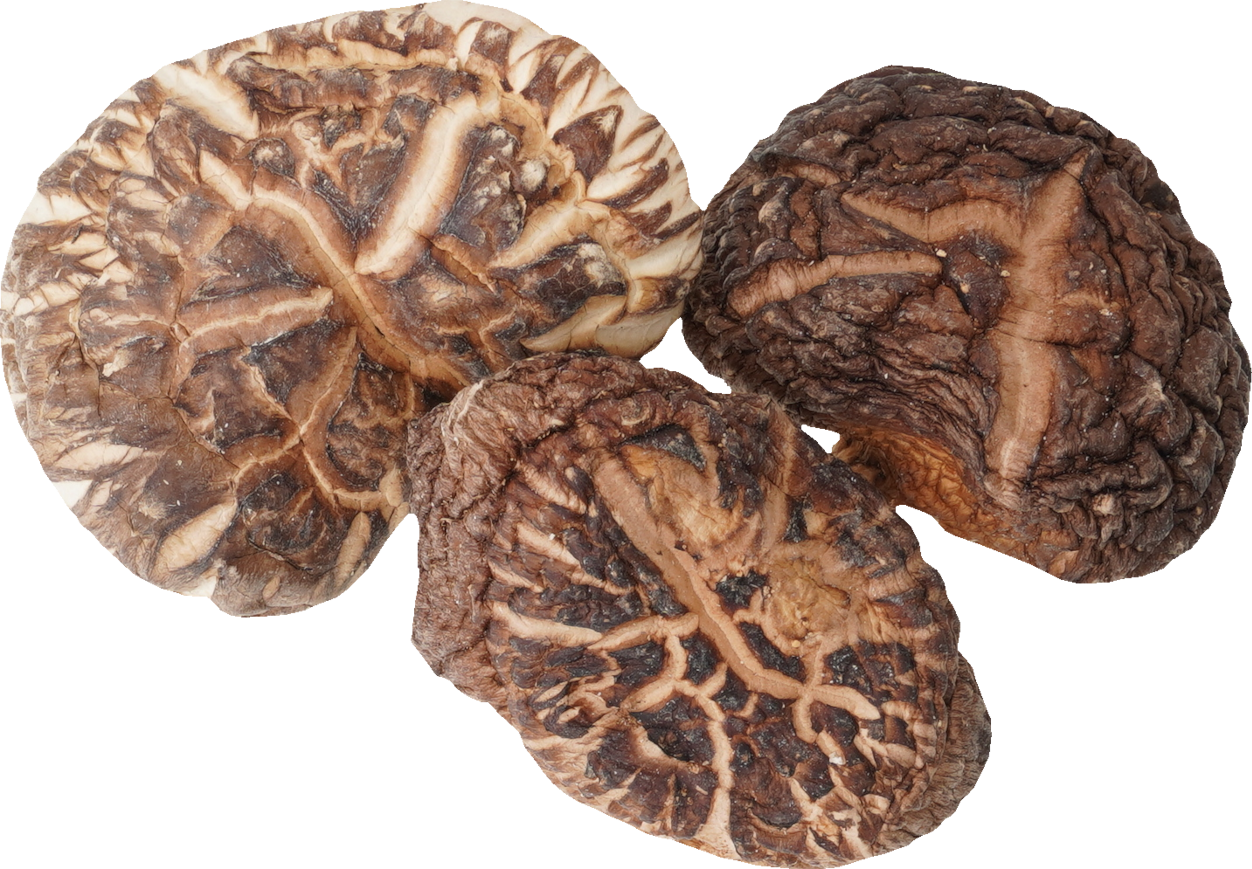 秋は、きのこの美味しい季節ですね。
干ししいたけには、うま味成分があります。
では、そのうま味成分は何というでしょう?
①グアニル酸

②イノシン酸

③グルタミン酸
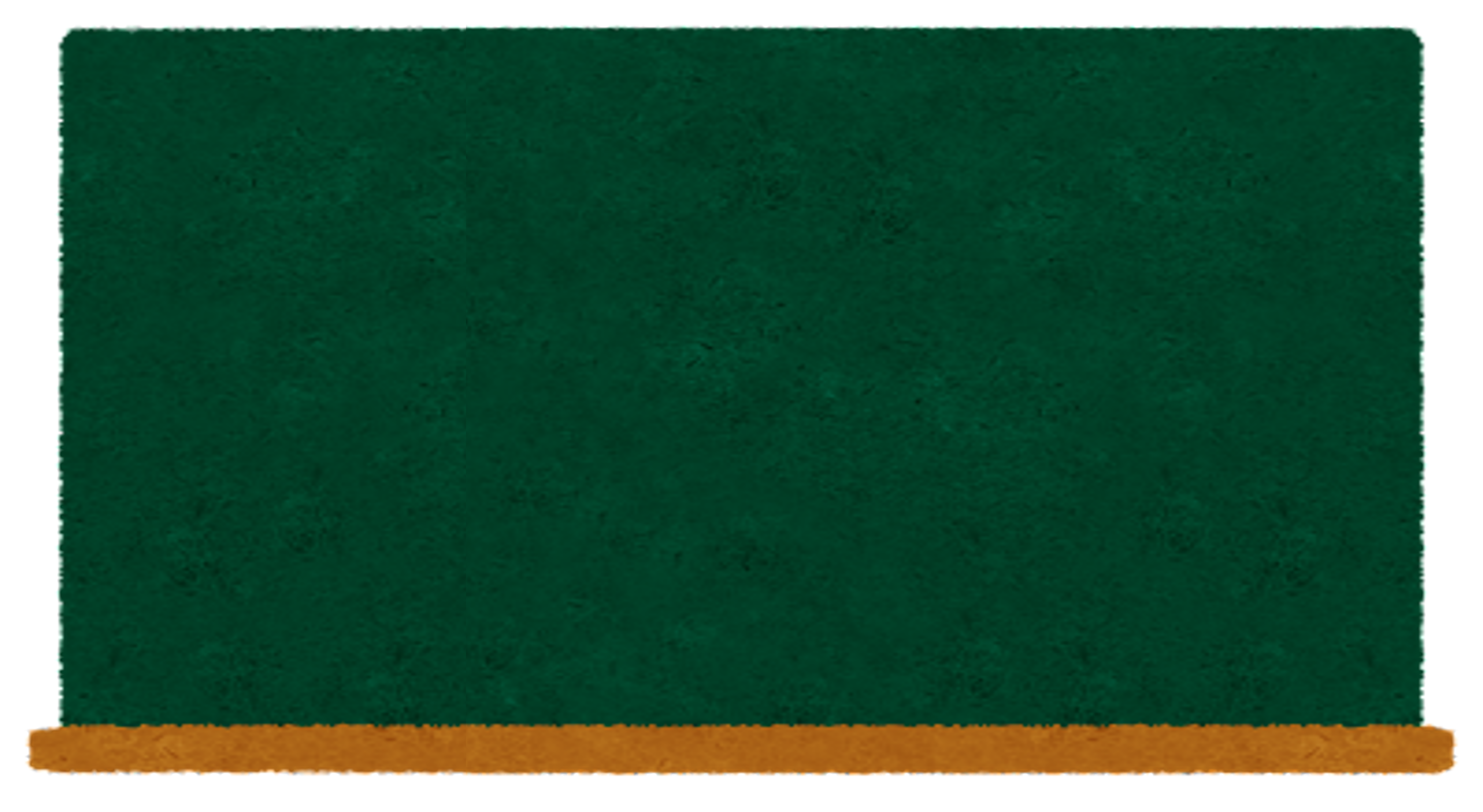 答え　①
干ししいたけのうま味成分は、グアニル酸。
干ししいたけは、うま味が濃く、煮物やつくだ煮に使用されます。戻し汁にも、うま味があるので、だしとして使用します。
イノシン酸はかつお節、グルタミン酸はこんぶなどに含まれるうま味成分です。
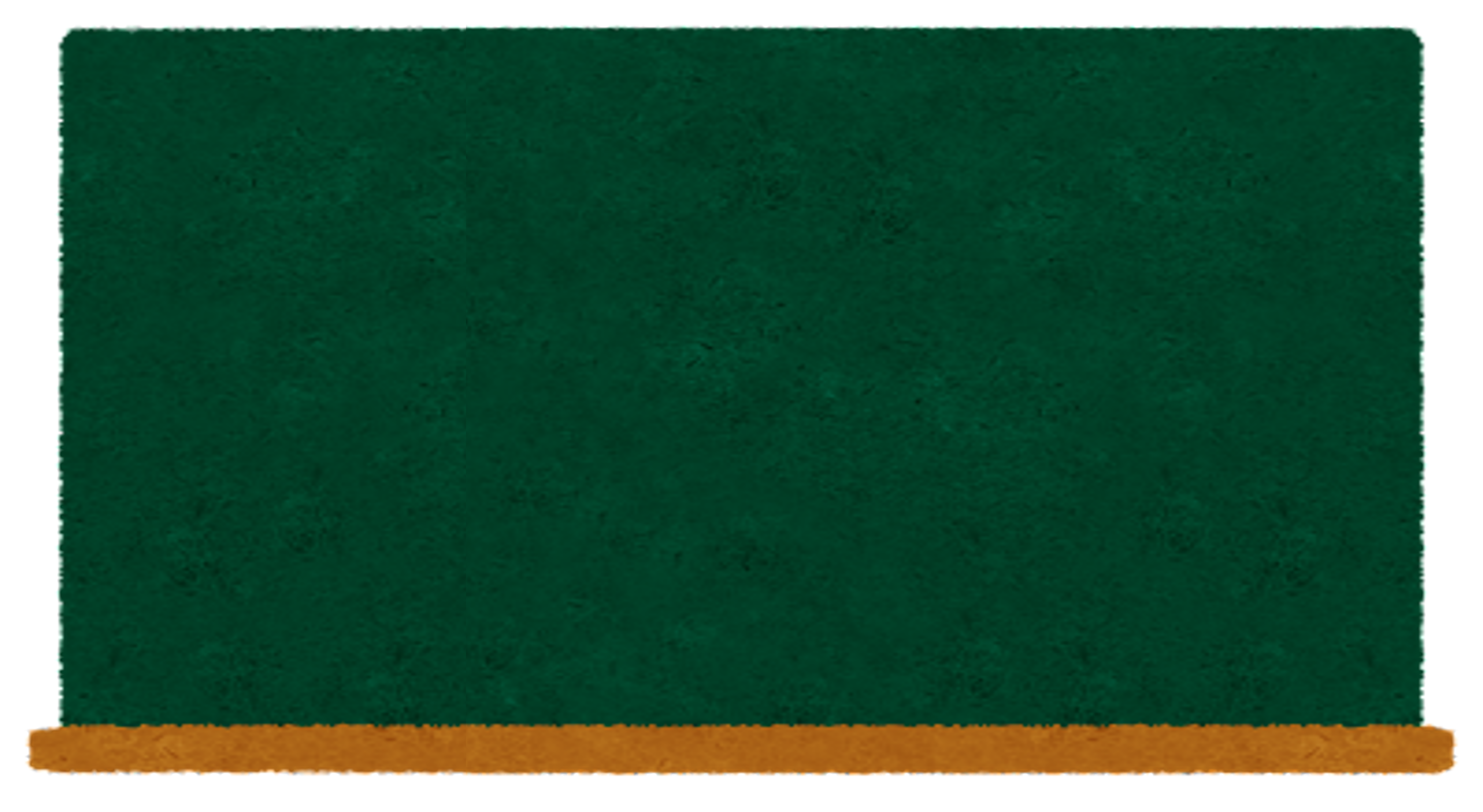 第３問
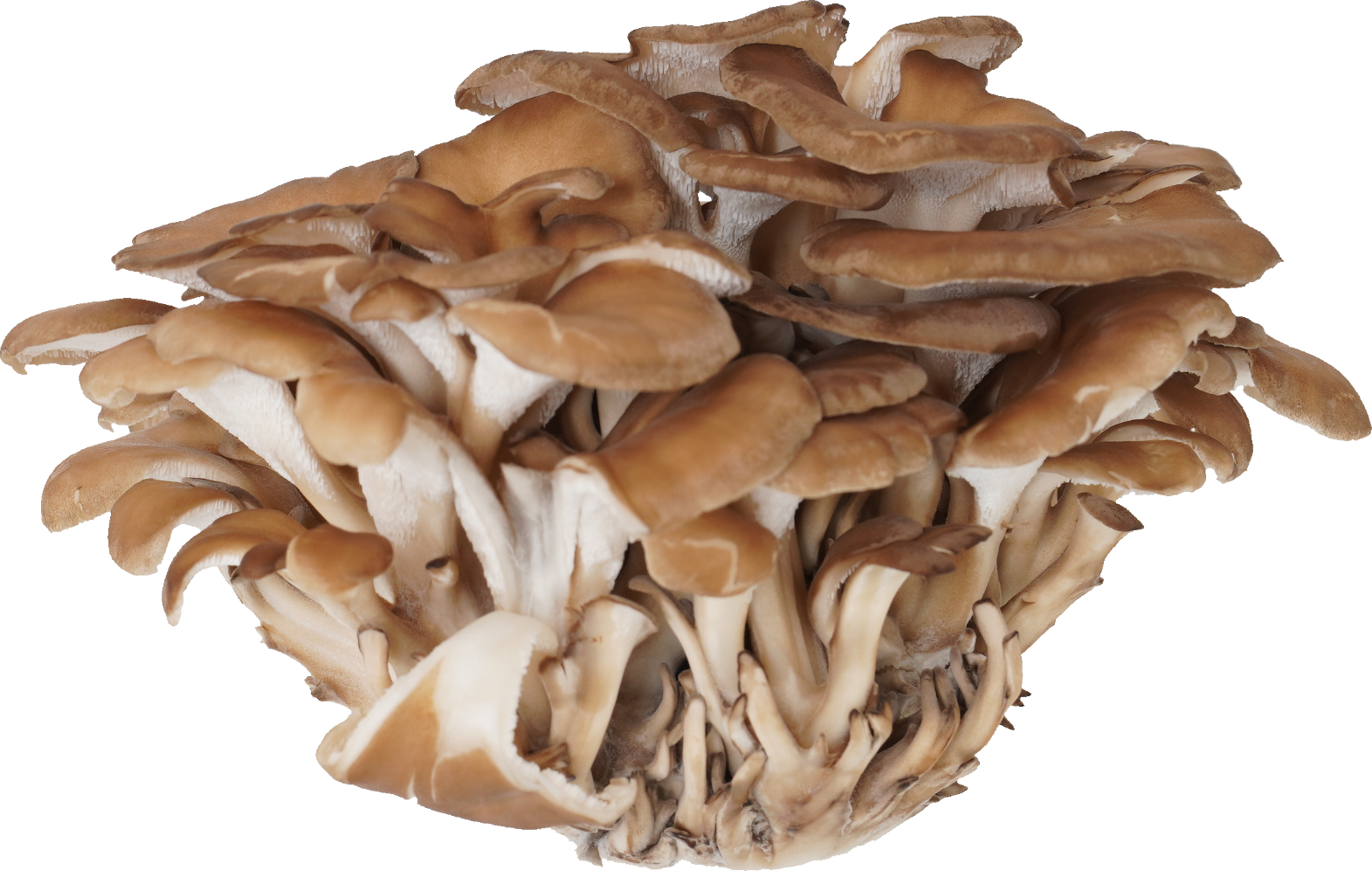 きのこの1つの舞茸（まいたけ）は、
昔は、幻のきのこと呼ばれるほど見つけるのが
難しいきのこと言われていました。
見つけた時に舞い上がって喜んだ事から舞茸という名前が
付けられたそうです。天然の舞茸は、野山で自然に見つけることが
難しかったのですが、
今では、舞茸の栽培ができるようになり全国で栽培されています。
日本で、一番沢山舞茸を生産している都道府県はどこでしょう？
①沖縄県　　　②京都府　　　③新潟県
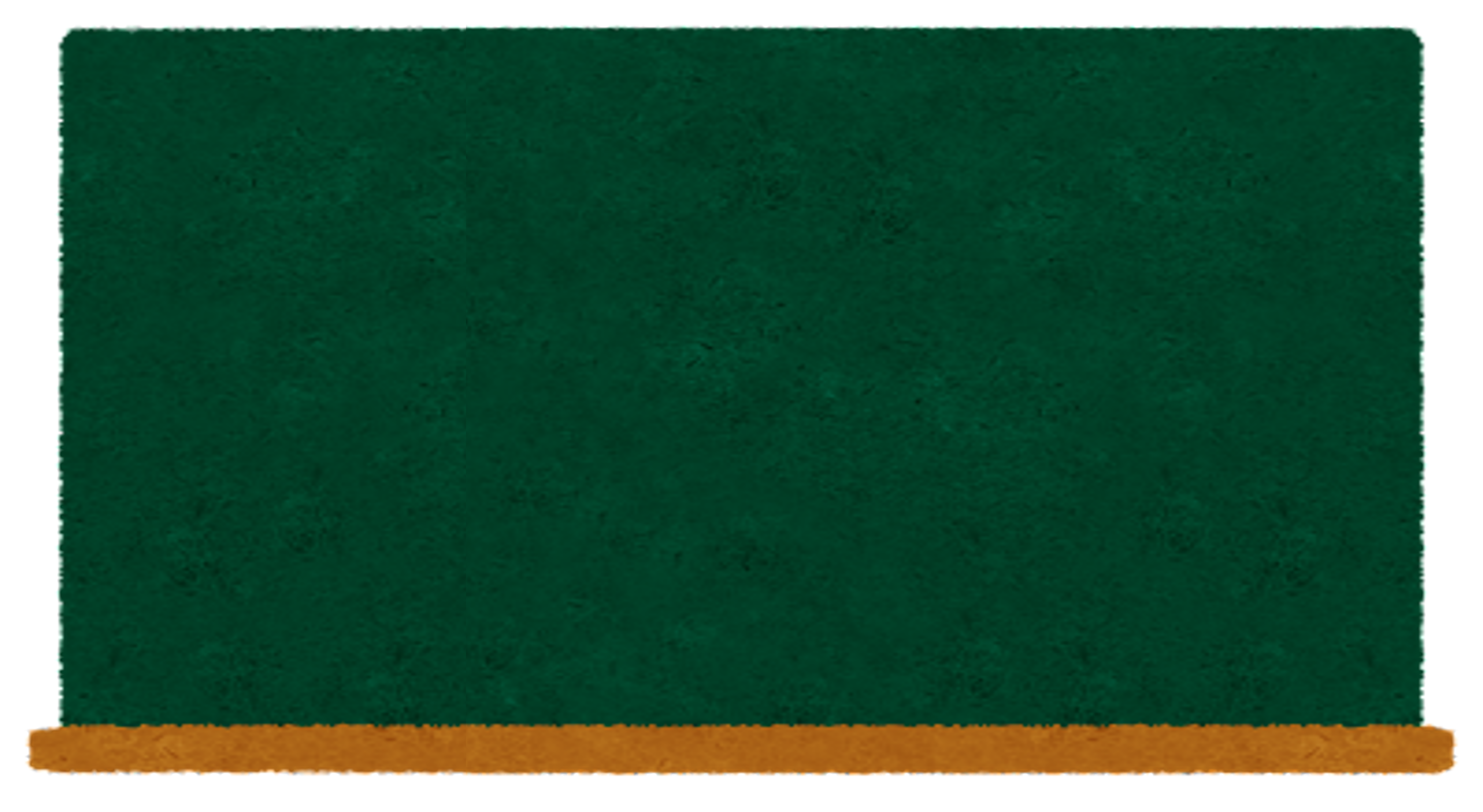 答え　③
雪国まいたけという会社が新潟にあり、
年間約3万トン以上生産しています。
2位の生産量は、静岡県。3位の生産量は、福岡県です。
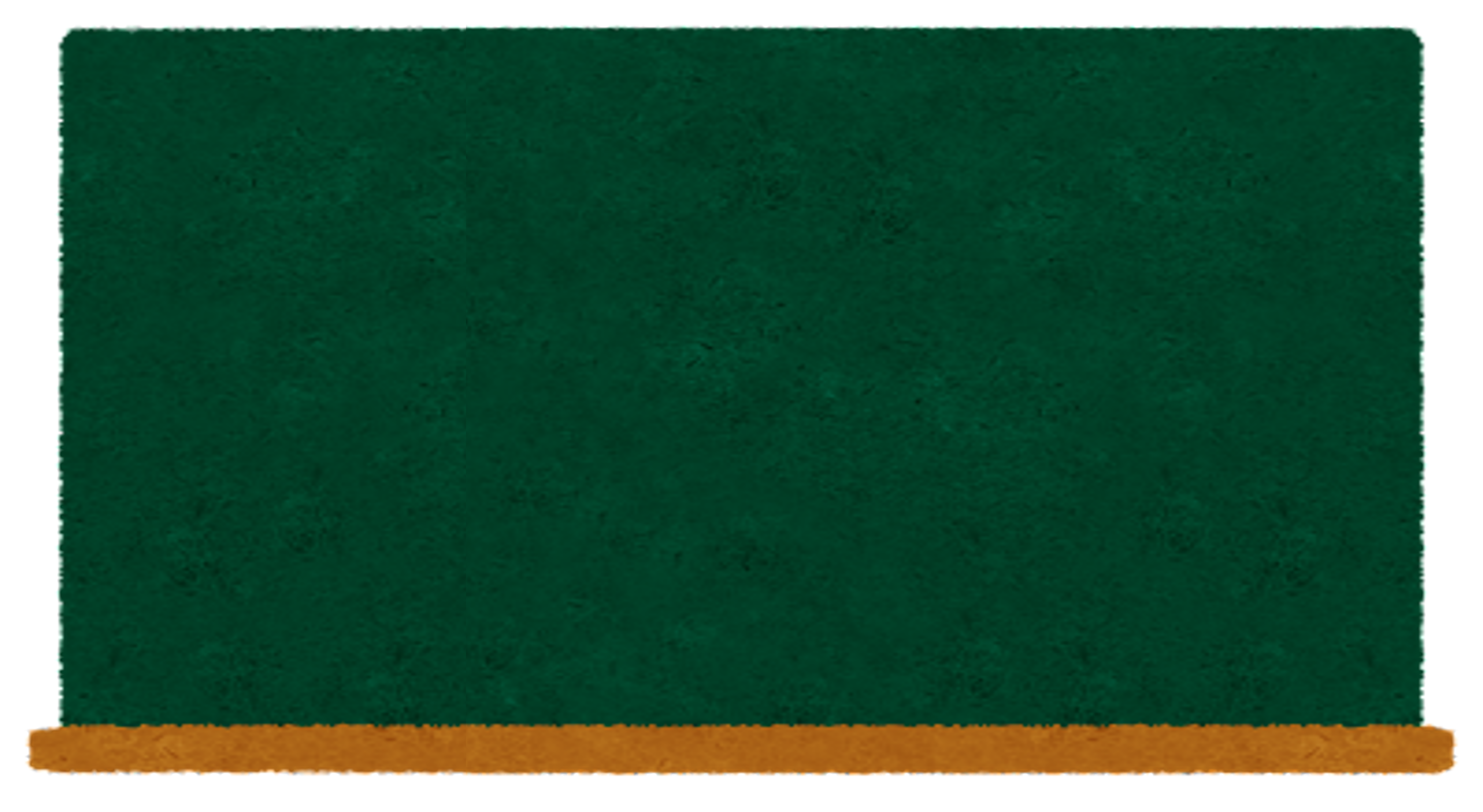 第４問
次のきのこのうち、人工栽培できないものは、どれでしょうか？
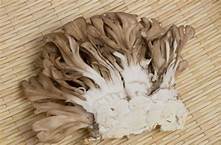 ①まいたけ

②ひらたけ

③まつたけ
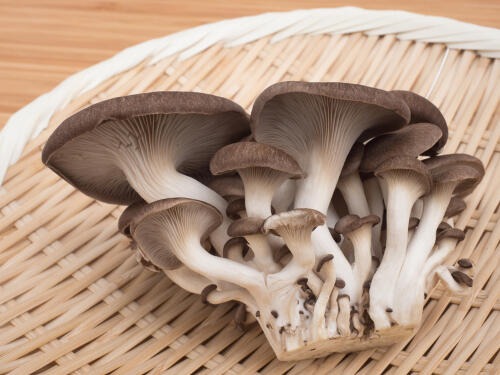 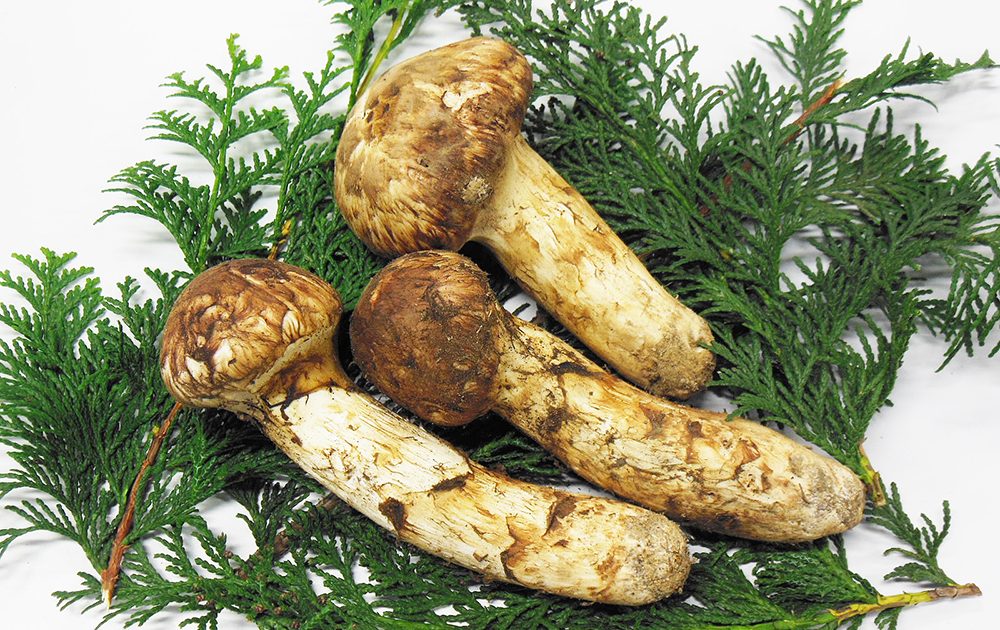 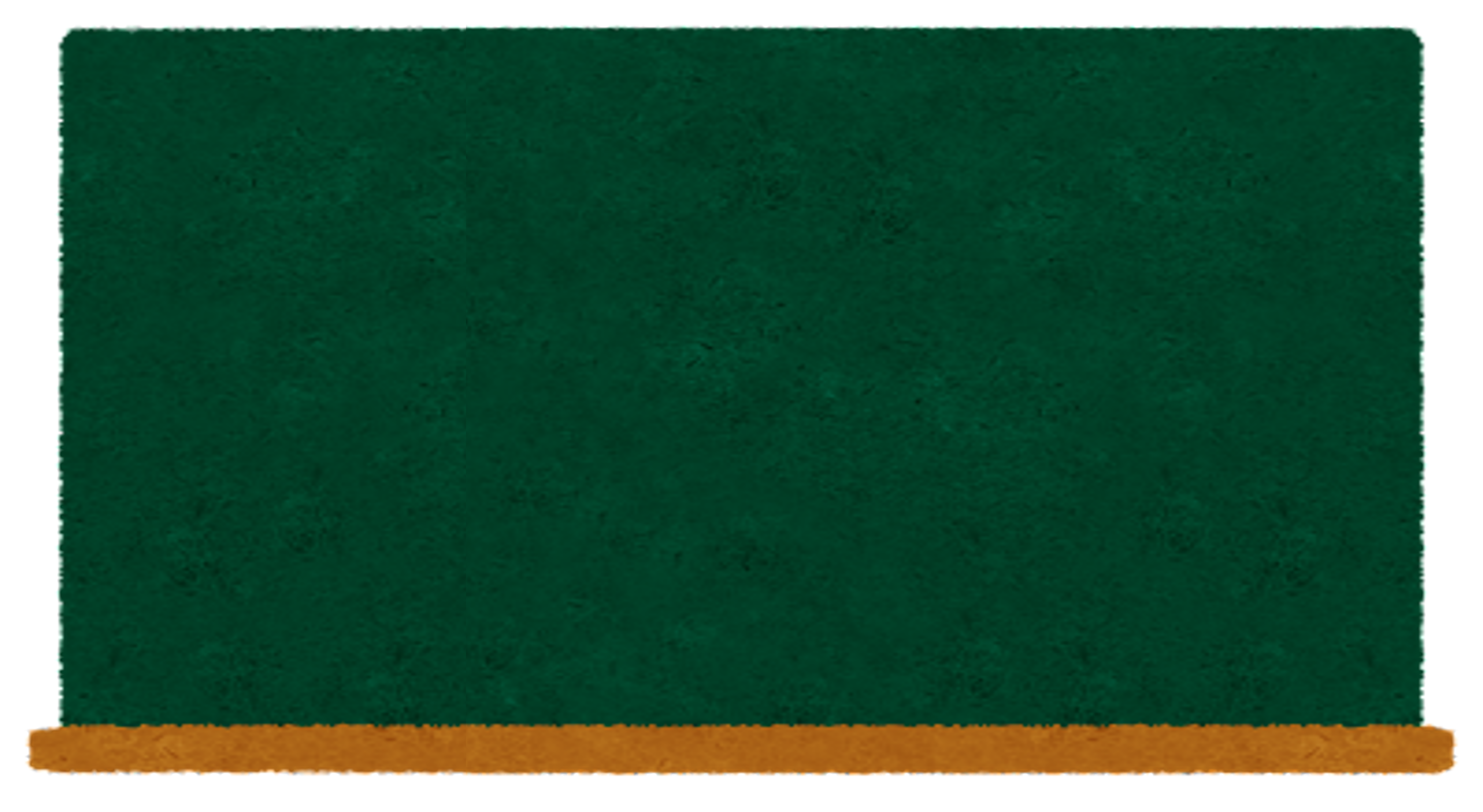 答え　③
まつたけの人口栽培は、まだできていません。
ですから、まつたけは、香りも良いしとても高価ですね。
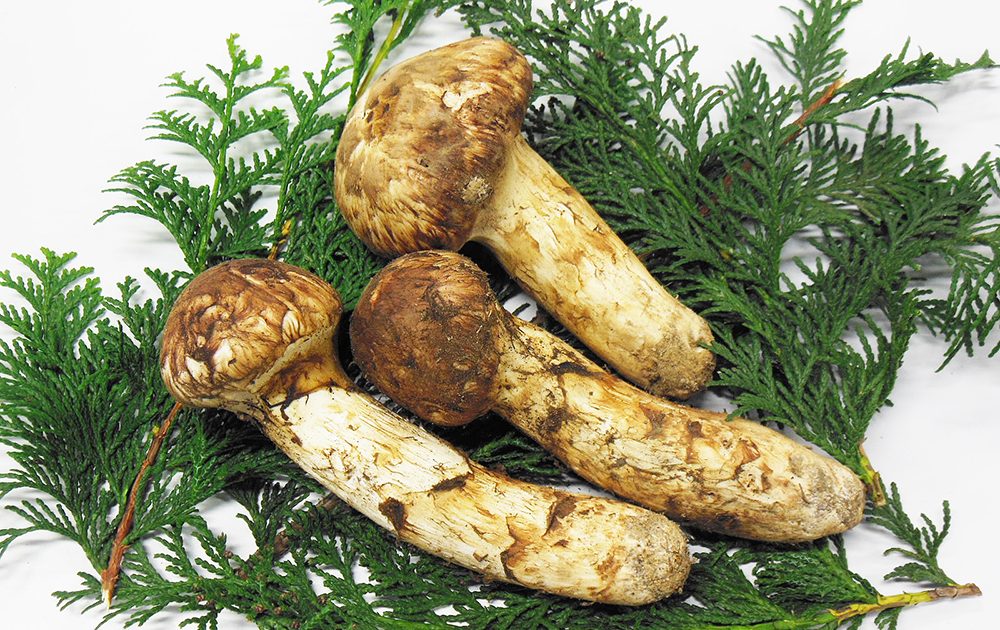 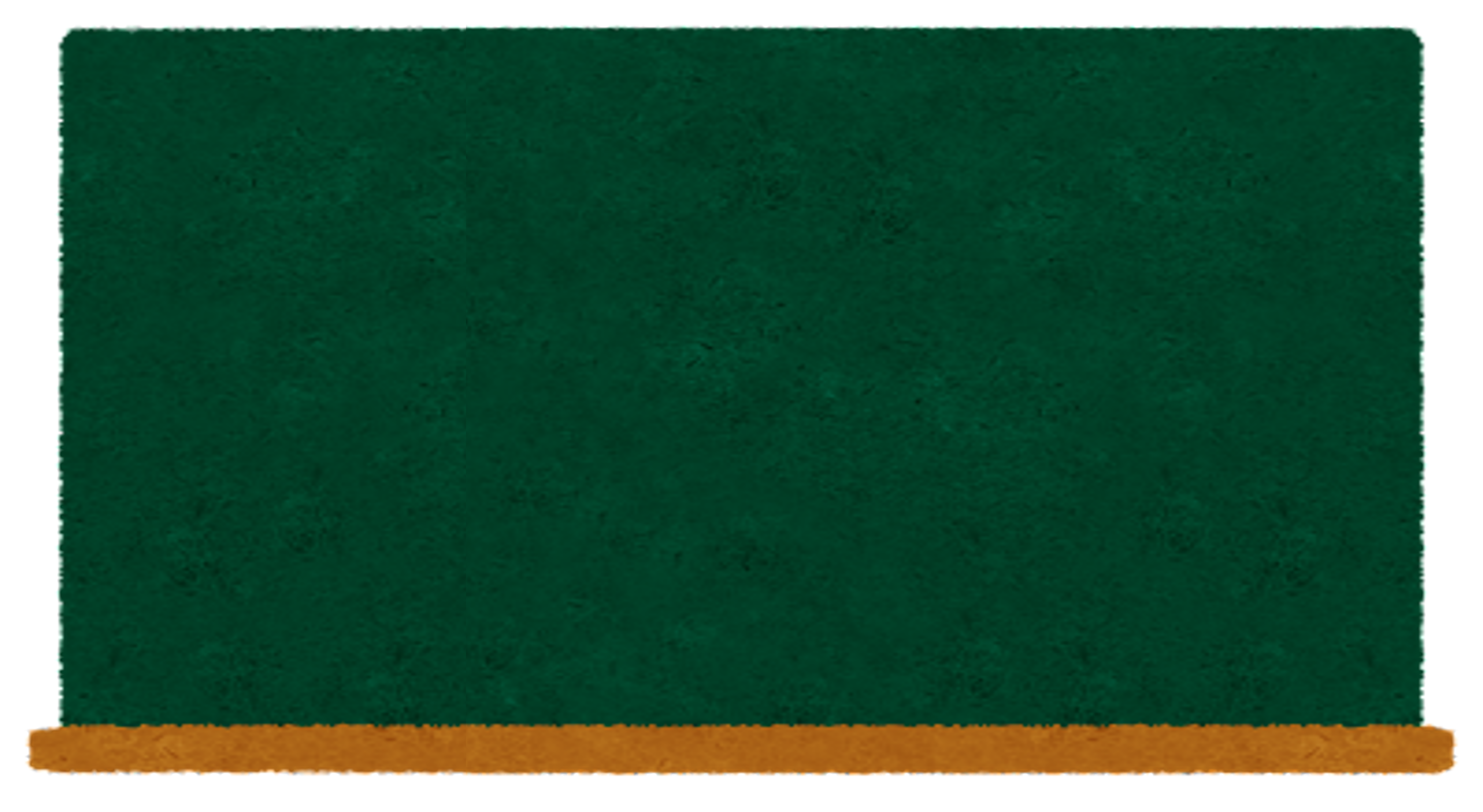 第５問
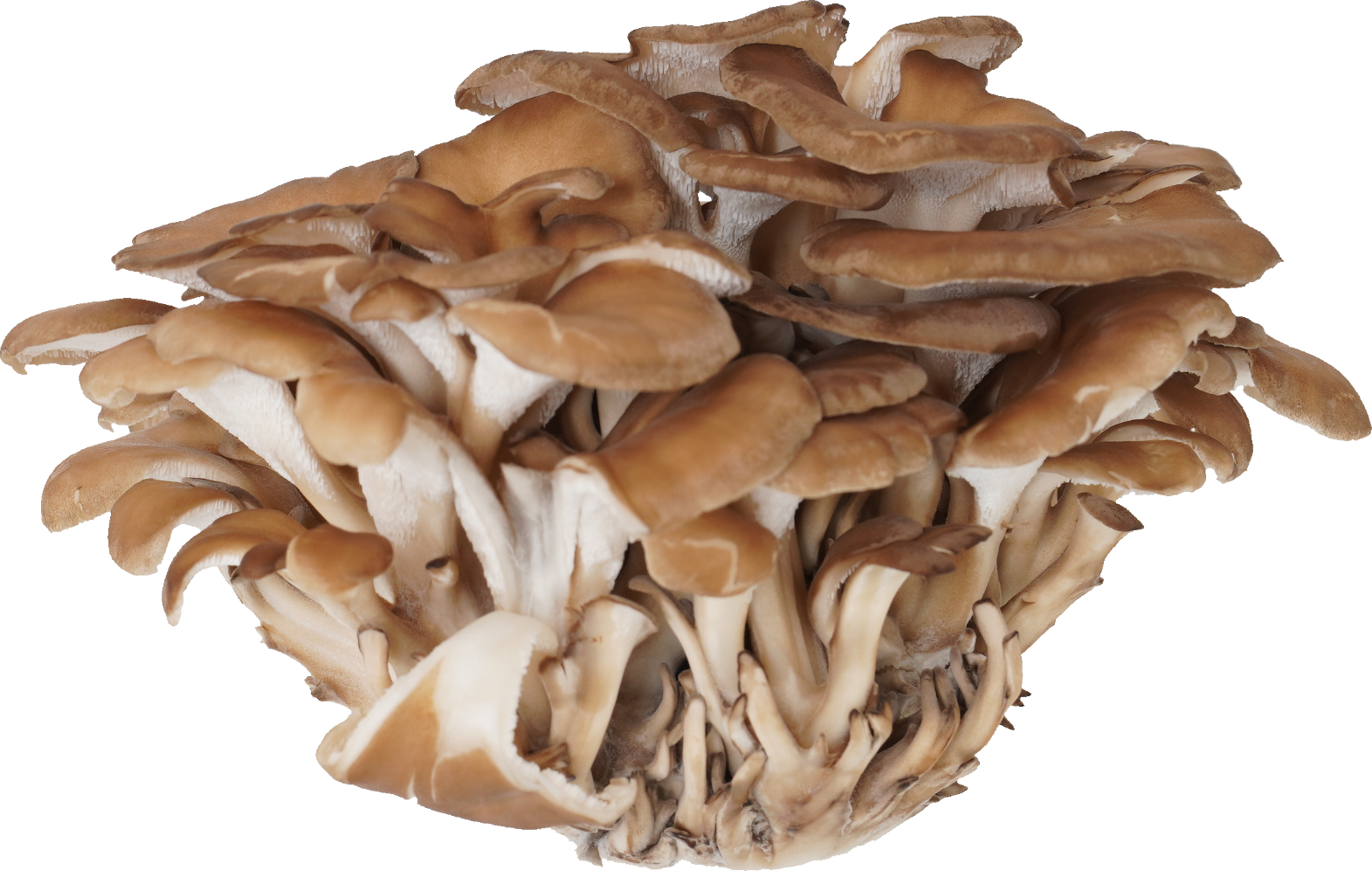 きのこの特徴は、次の内どれでしょうか？
①脂肪が多く、満腹感がある。

②食物繊維が多く、エネルギーが低い。

 ③消化が良く、ビタミンCが多い。
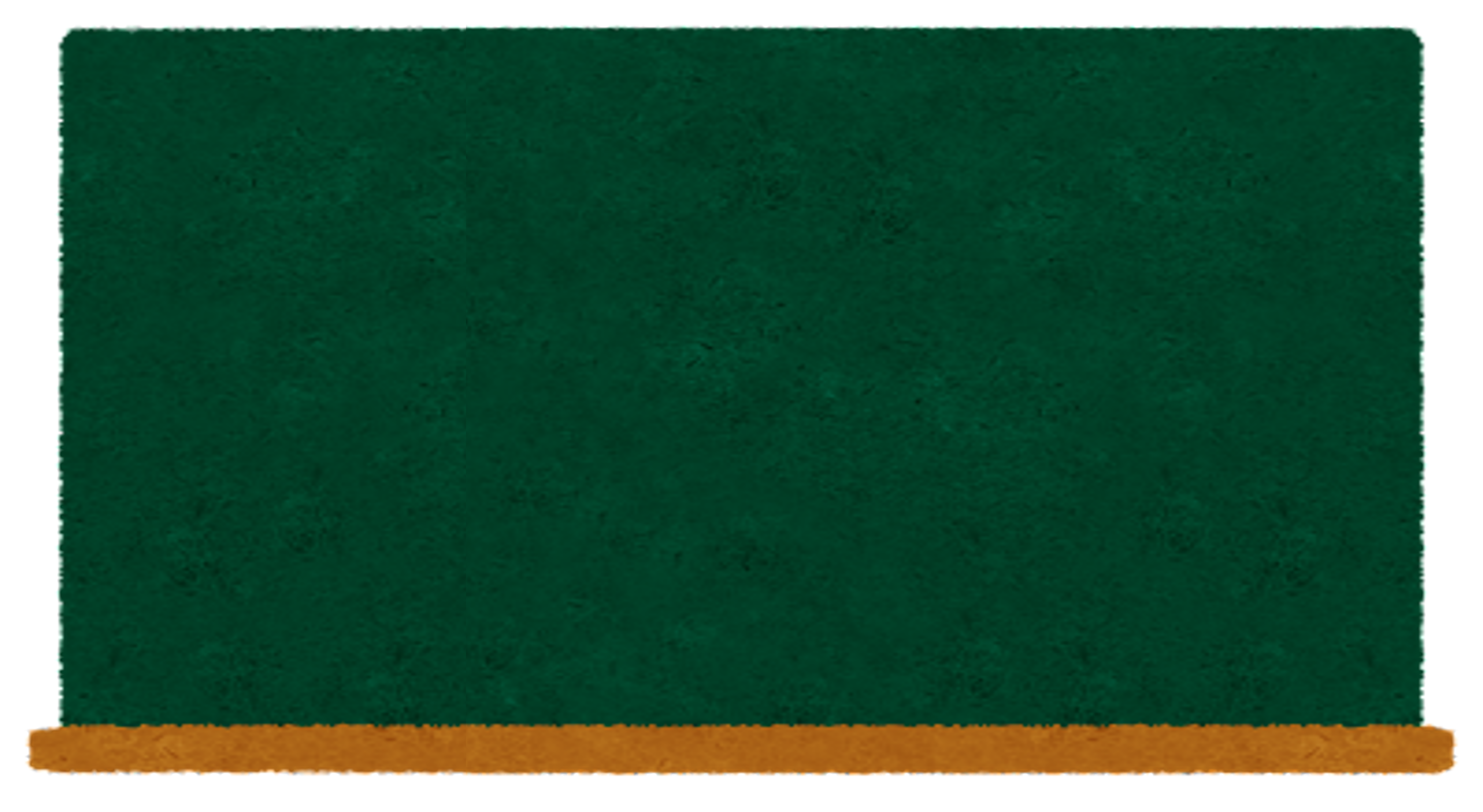 答え　②
食物繊維が多く、エネルギーが少ないので、太りすぎを予防します。また、体内の余分な脂肪を外に出す働きがあるので、生活習慣病の予防にもなります。
どの食べものでもそうですが、食べすぎるとお腹をこわすことがあります。